Terracing
Slowing down water and minimizing soil erosion
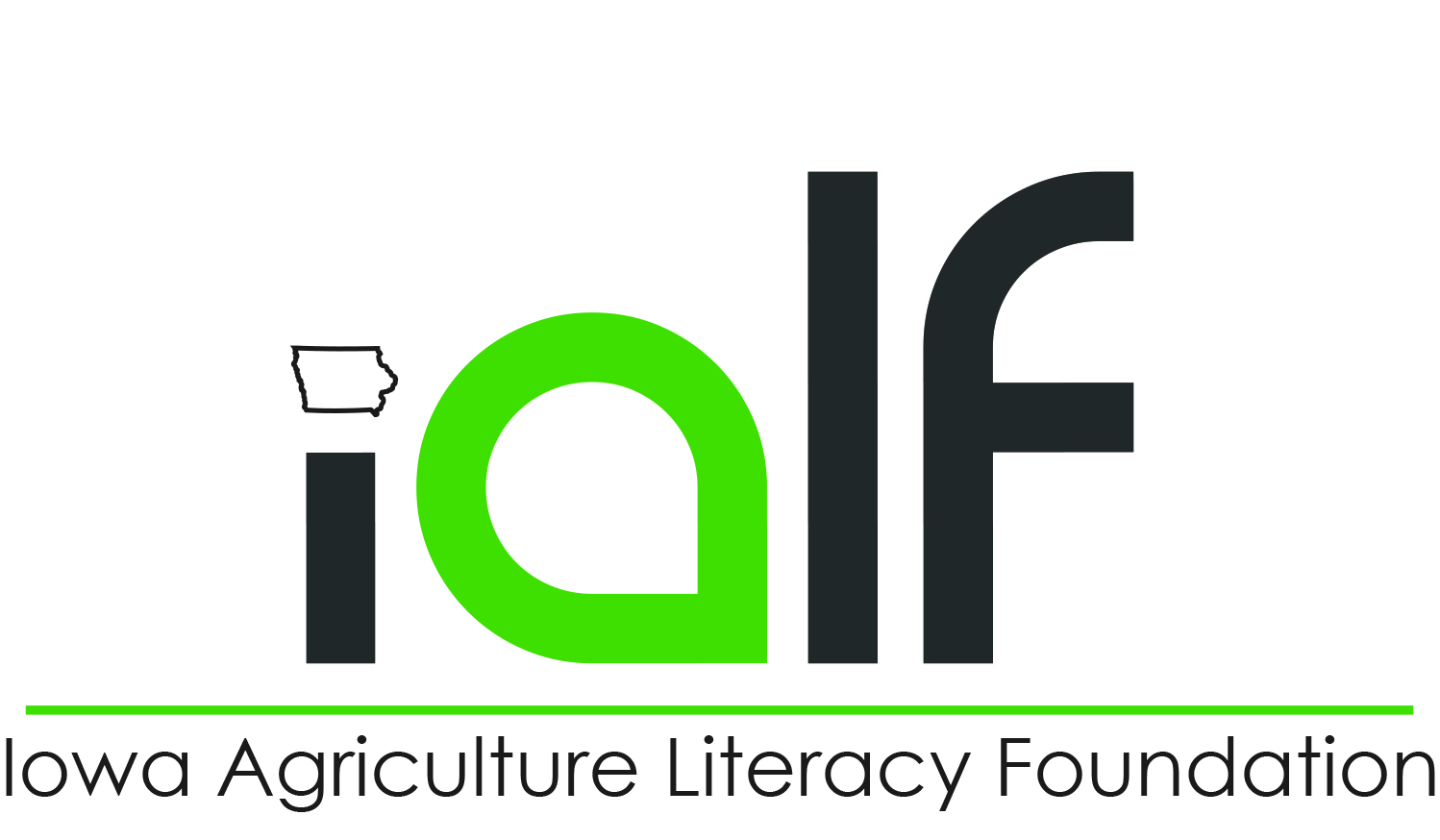 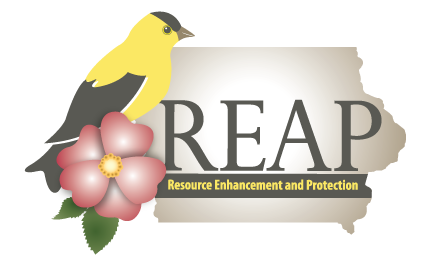 Problem: Design a solution
Your team is a farmer, engineer, and soil scientist.
Can you find a solution to this problem?
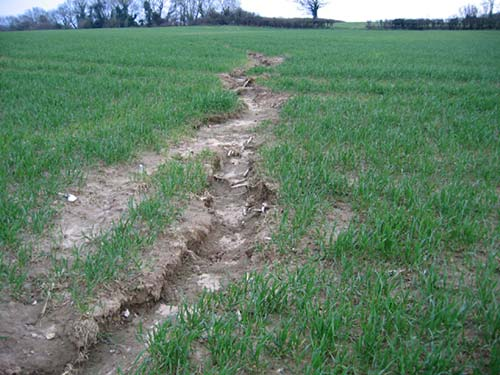 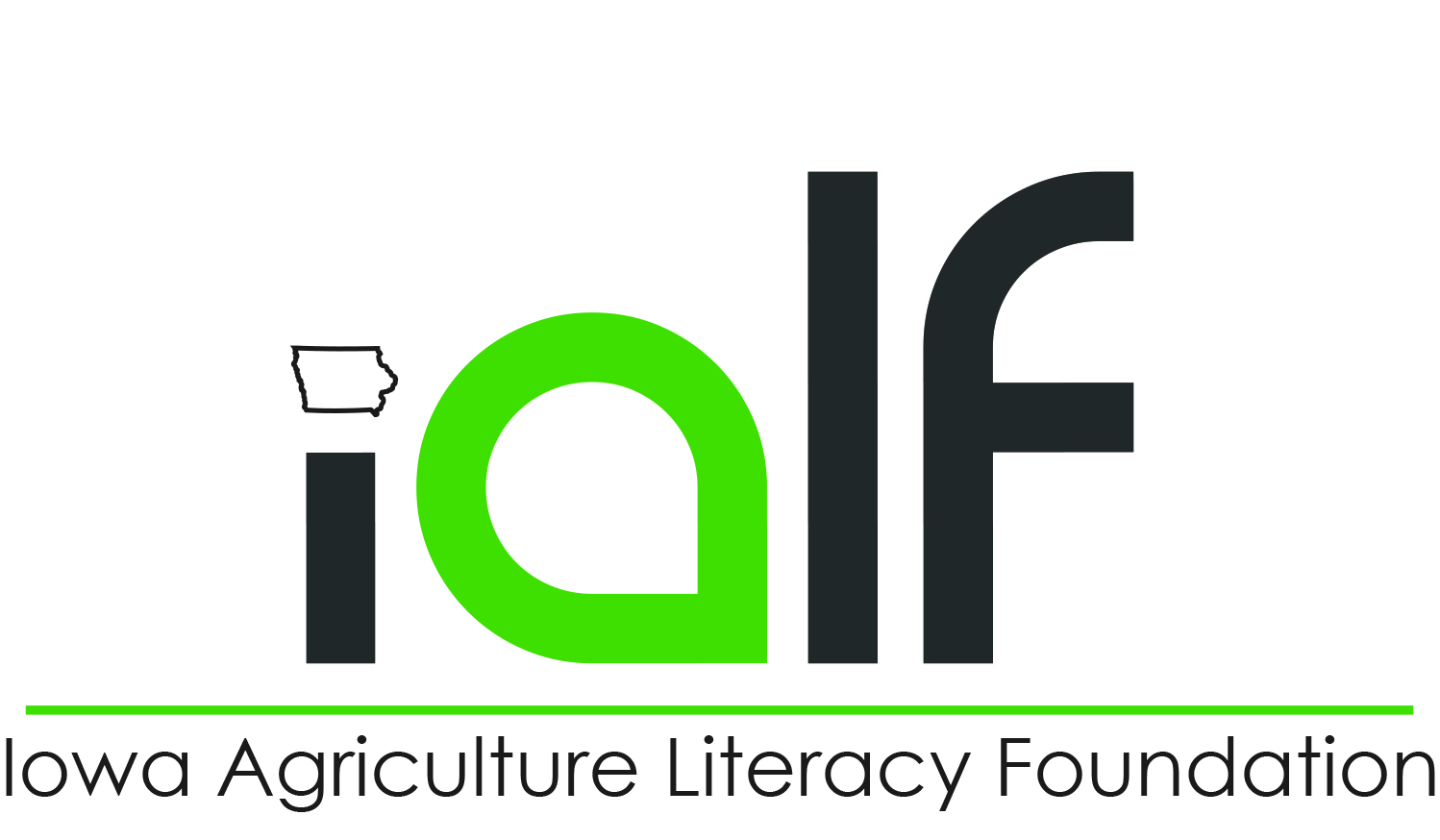 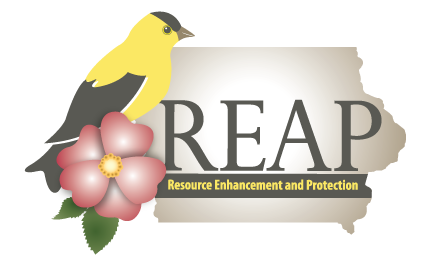 Why Terraces?
Reduce rate of runoff and allow soil particles to settle, cleaner water is carried off in a non-erosive manner
Used on farmland with uniform, moderate slope
Terraces collect water and store it until it can infiltrate into the ground or be released through a stable outlet like an underground pipe
Terraces channel and slow runoff water and carry it to a stable outlet like a grassed waterway
Terraces must fit the contour of the land
Grassed terraces can provide increased habitat for birds and other wildlife
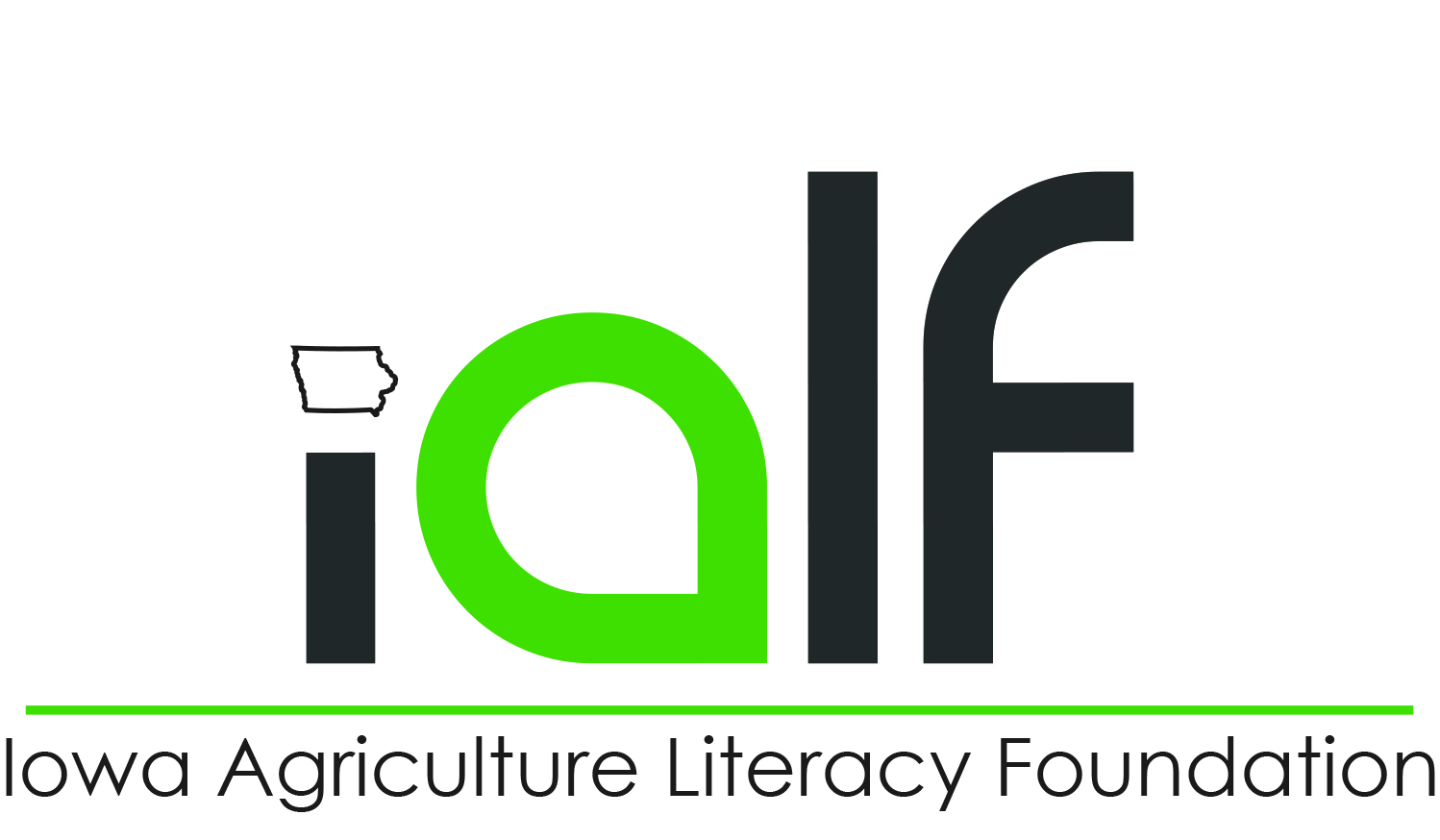 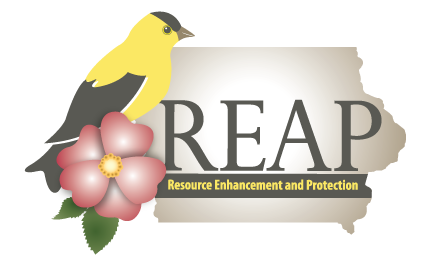 Terracing
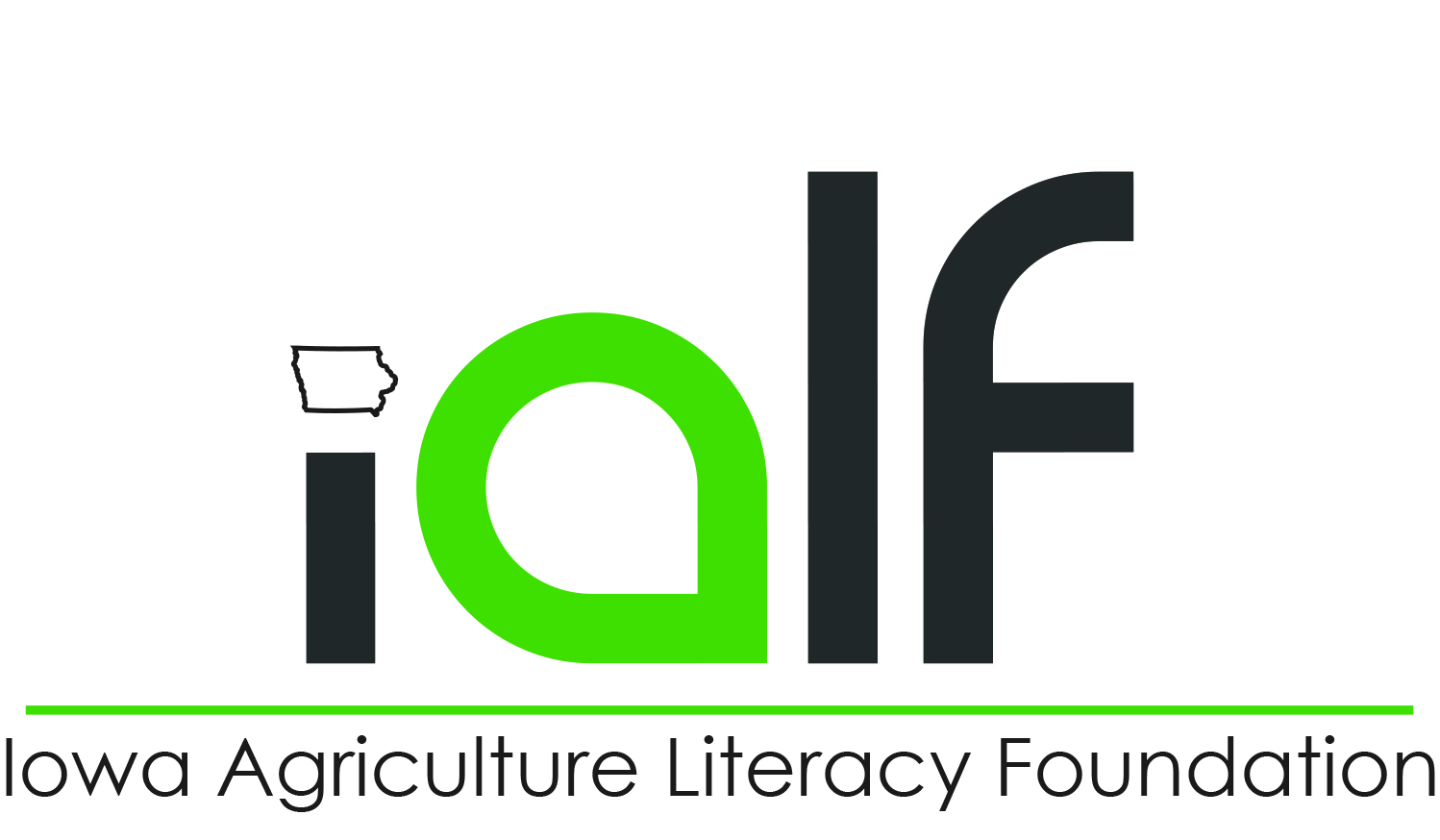 https://youtu.be/BBLgvN9jA8g
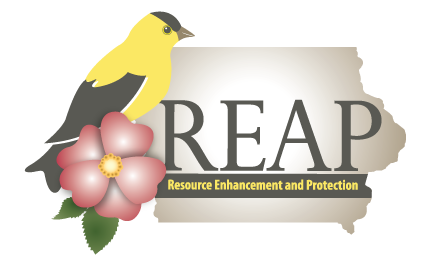 Types of terraces
Grassed back slope
Grass slope on one side, farmed on one side
Benefit: used on slopes greater than 6%
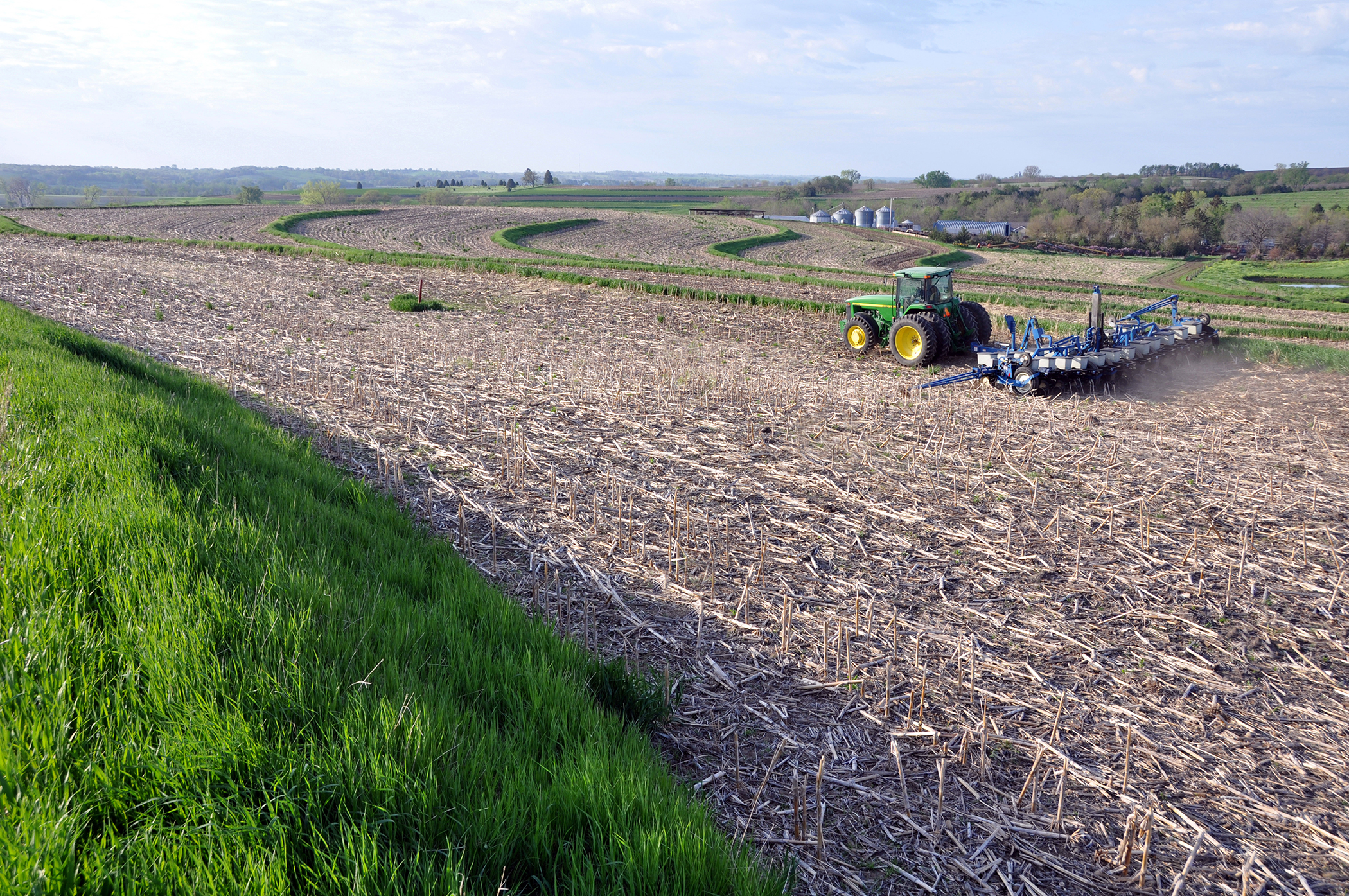 Photo courtesy of USDA-NRCS, Iowa
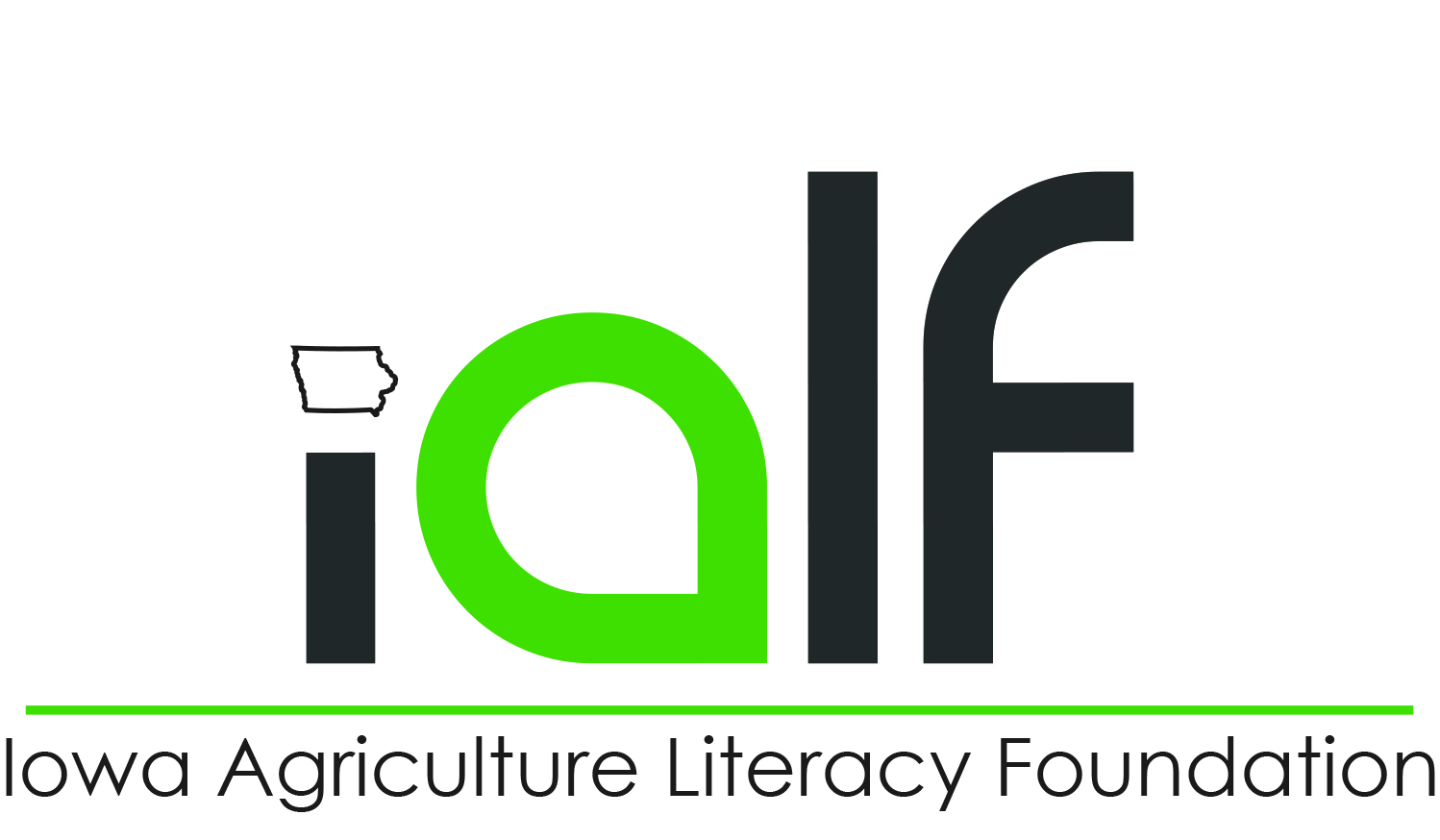 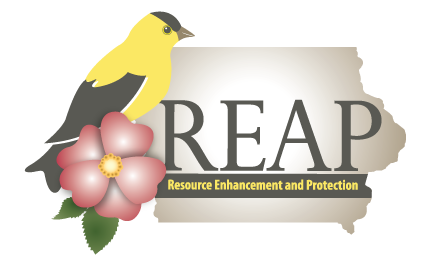 Types of terraces
Narrow base
Grass slopes on both sides
Benefit: used on slopes greater than 6%
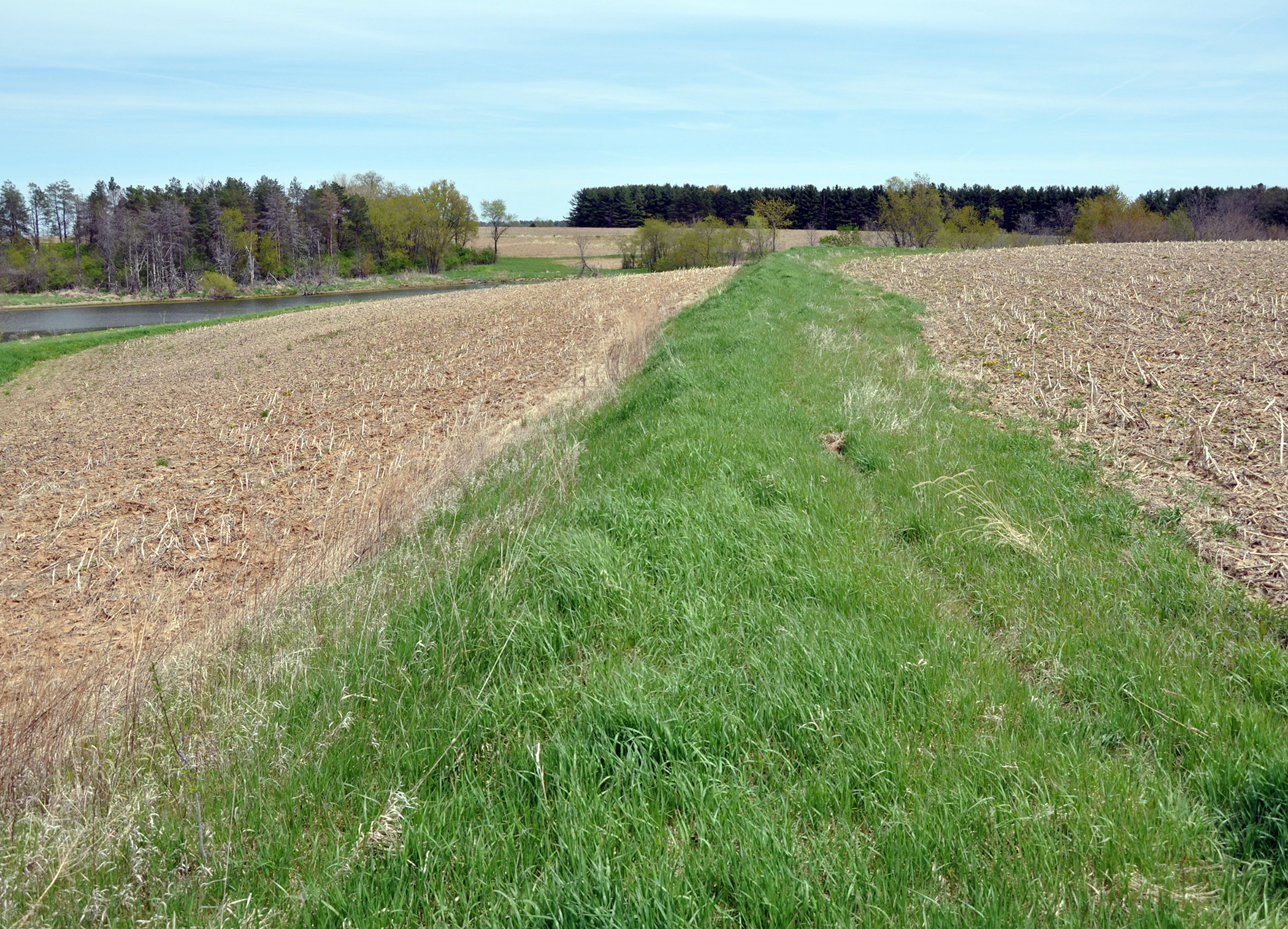 Photo courtesy of USDA-NRCS, Iowa
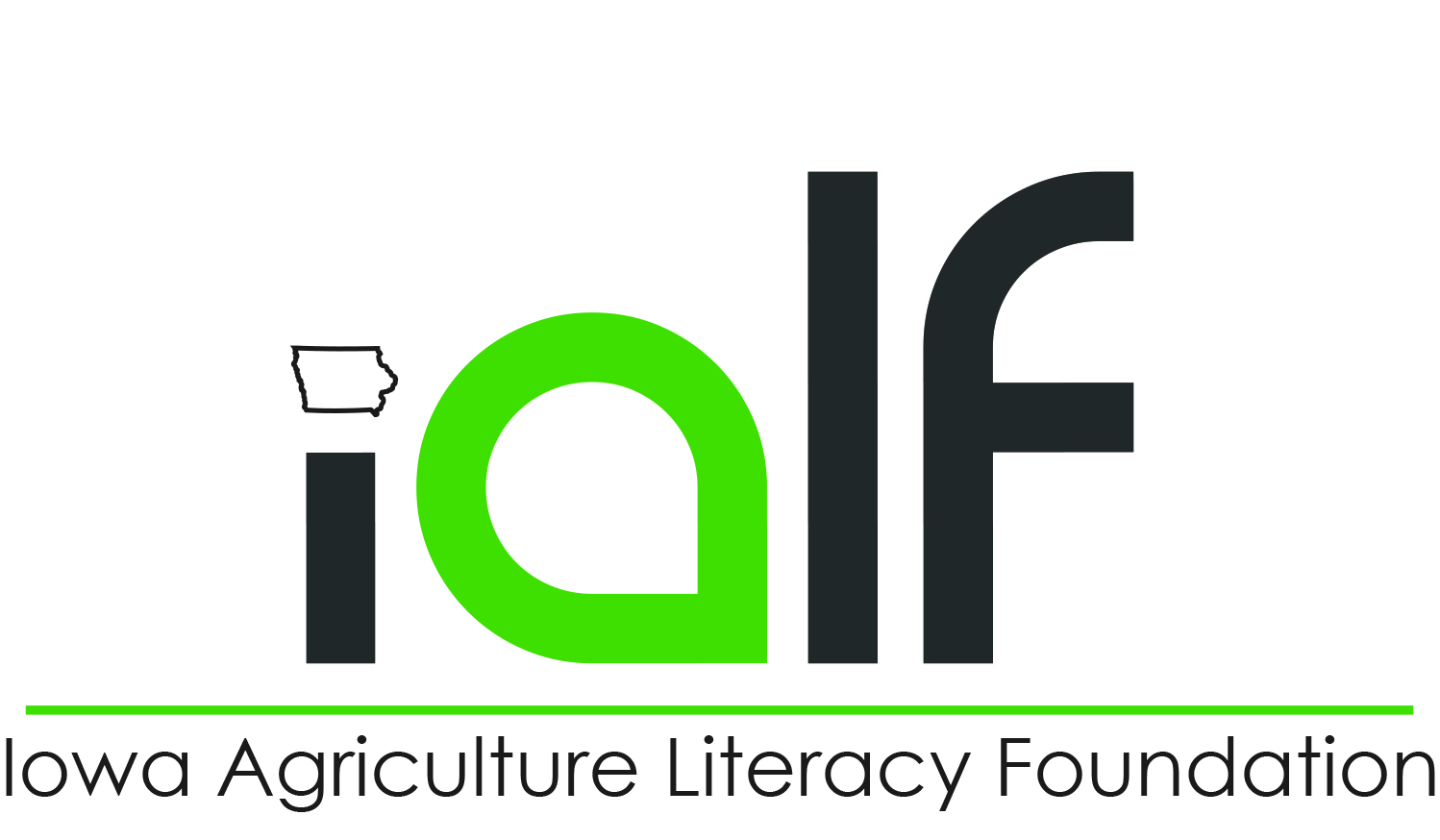 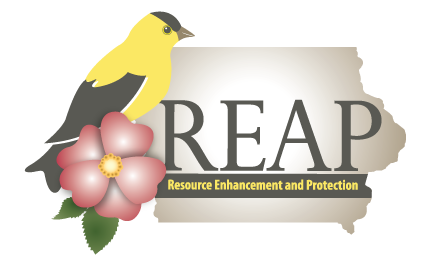 Types of terraces
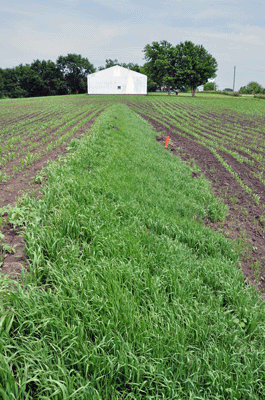 Steep front, farmable backslope
Should not be built on slopes greater than 6%
Benefit: less ground out of production
Benefit: less maintenance
Benefit: less expensive than broad base
Photo courtesy of USDA-NRCS, Iowa
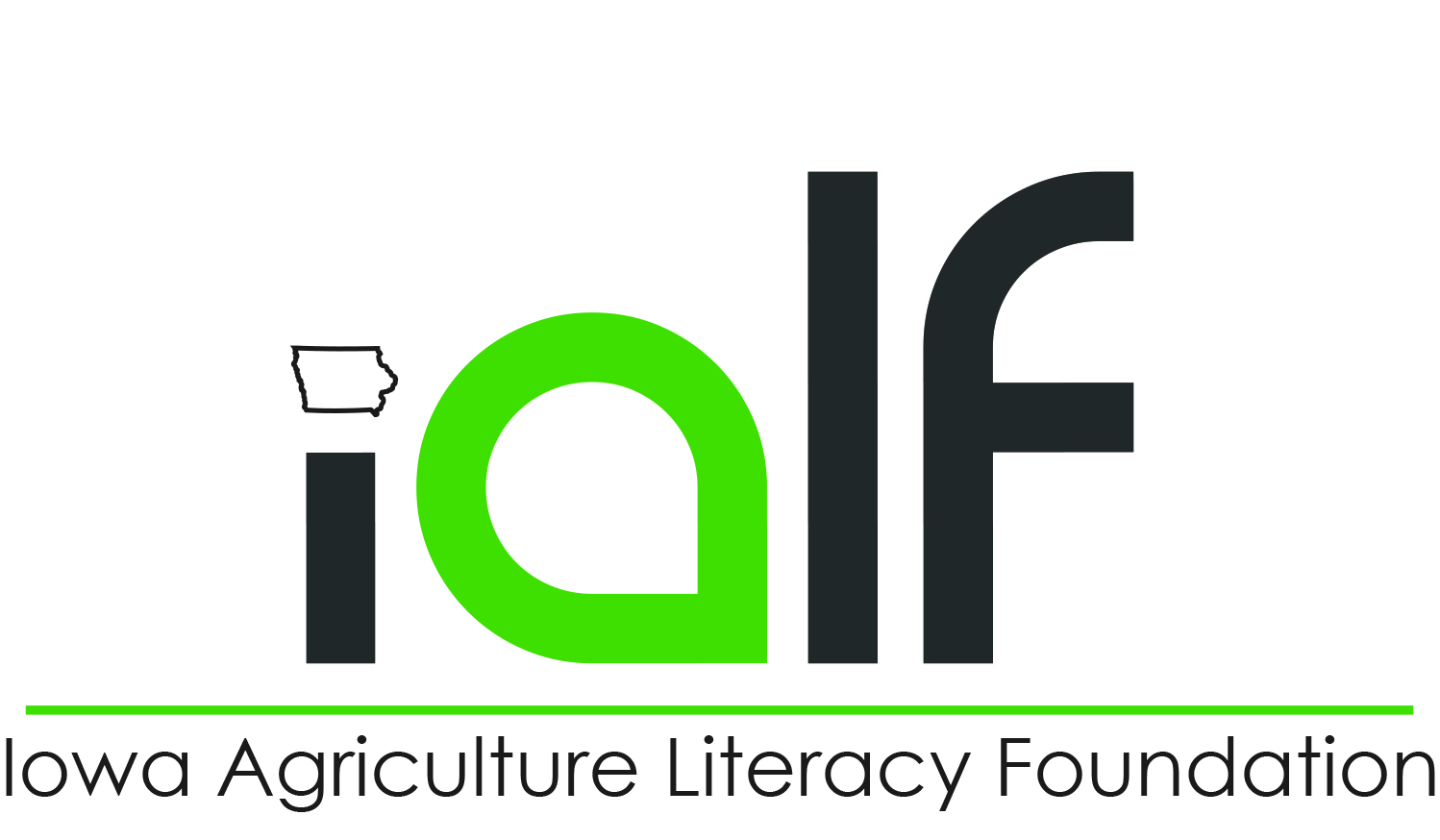 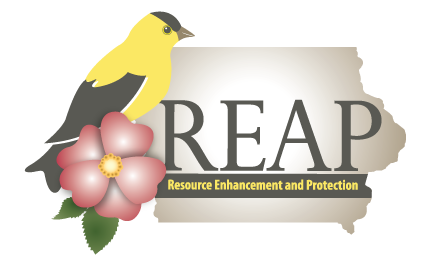 Types of terraces
Broad base
Flatter looking, farmed on both sides
Should not be built on slopes greater than 6%
Benefit: Entire terrace can be farmed
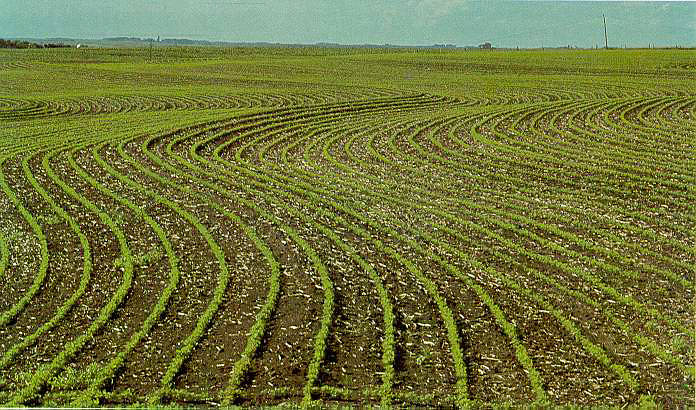 Photo courtesy of USDA-NRCS, Iowa
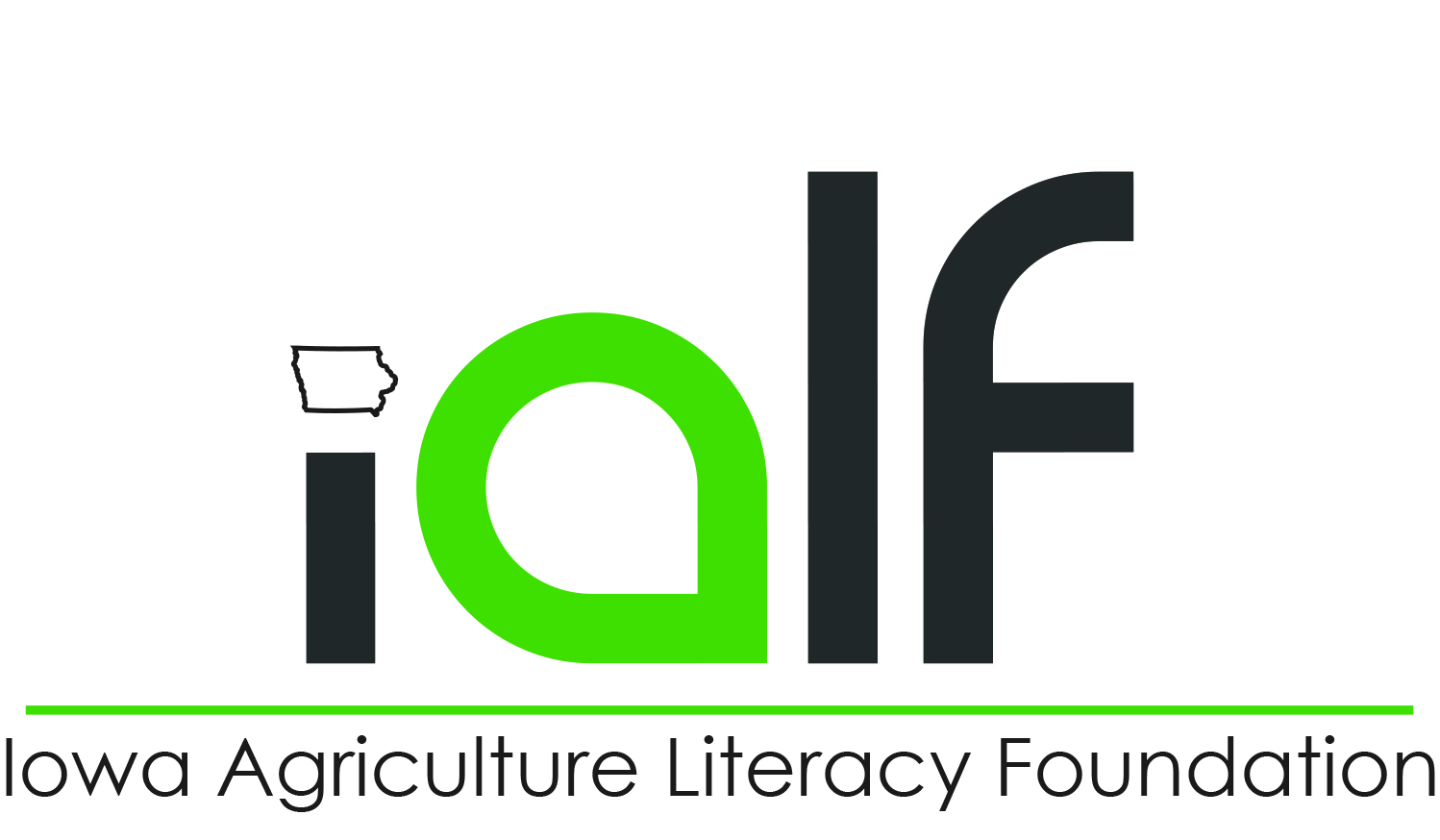 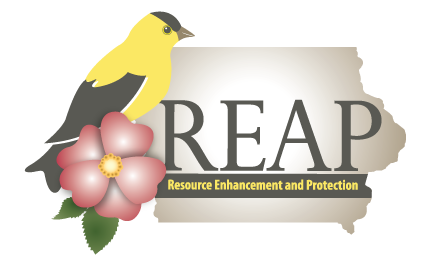 Types of terraces
Broad base
Flatter looking, farmed on both sides
Should not be built on slopes greater than 6%
Benefit: Entire terrace can be farmed
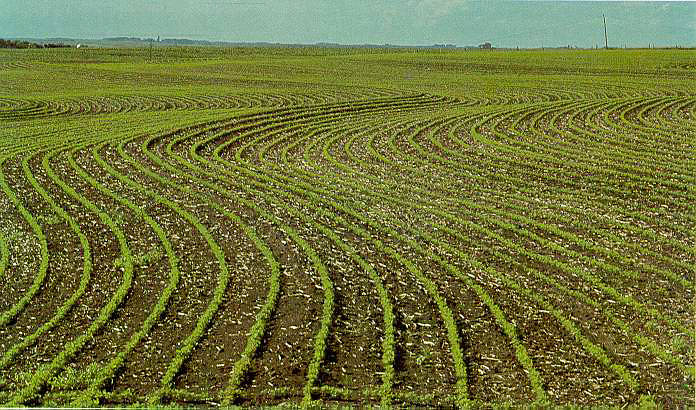 Photo courtesy of USDA-NRCS, Iowa
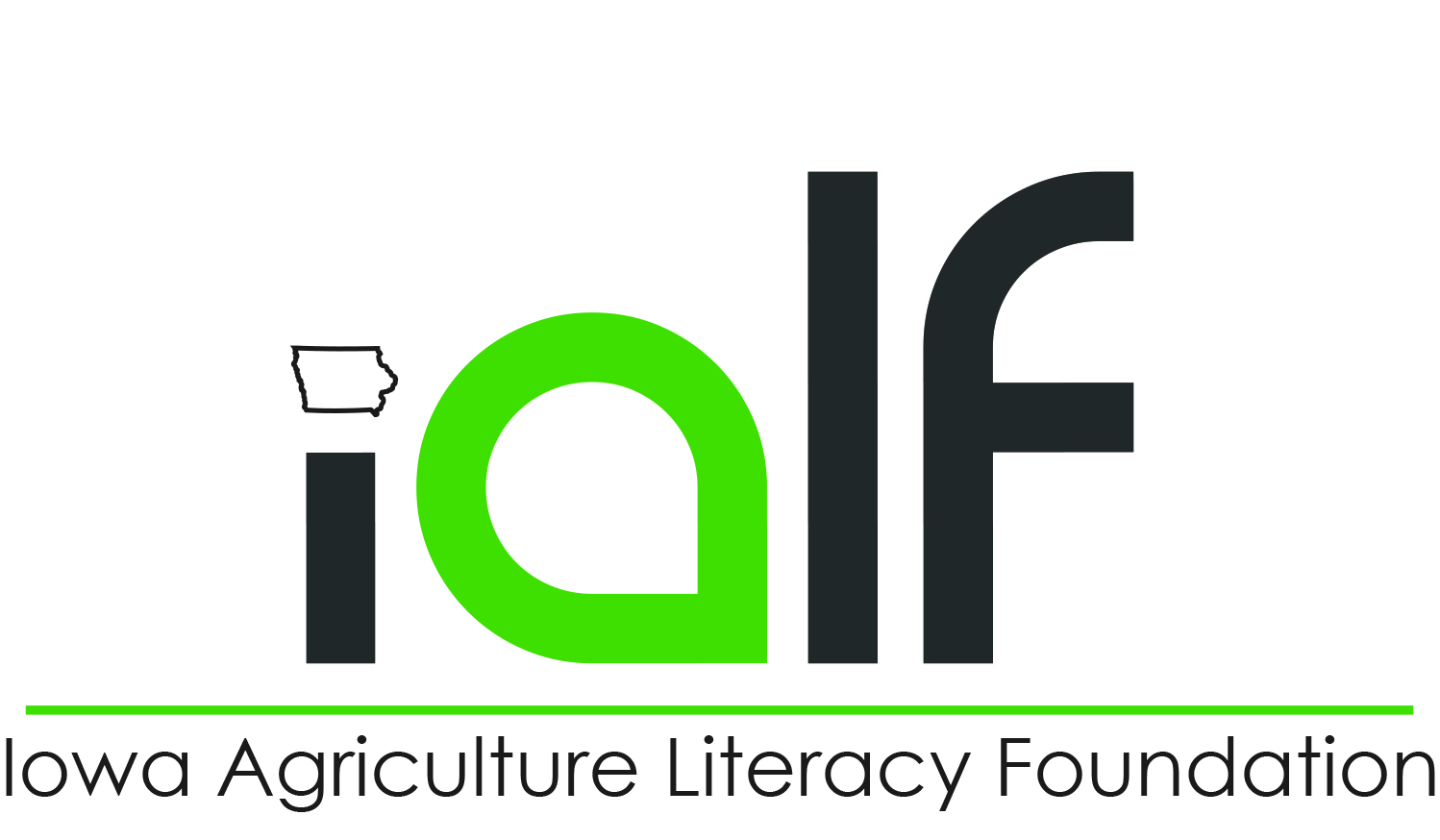 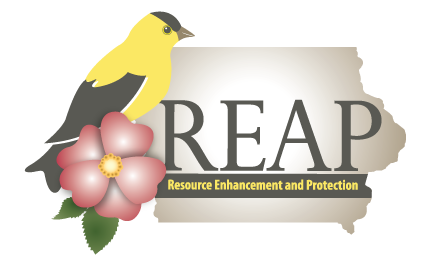 Terracing
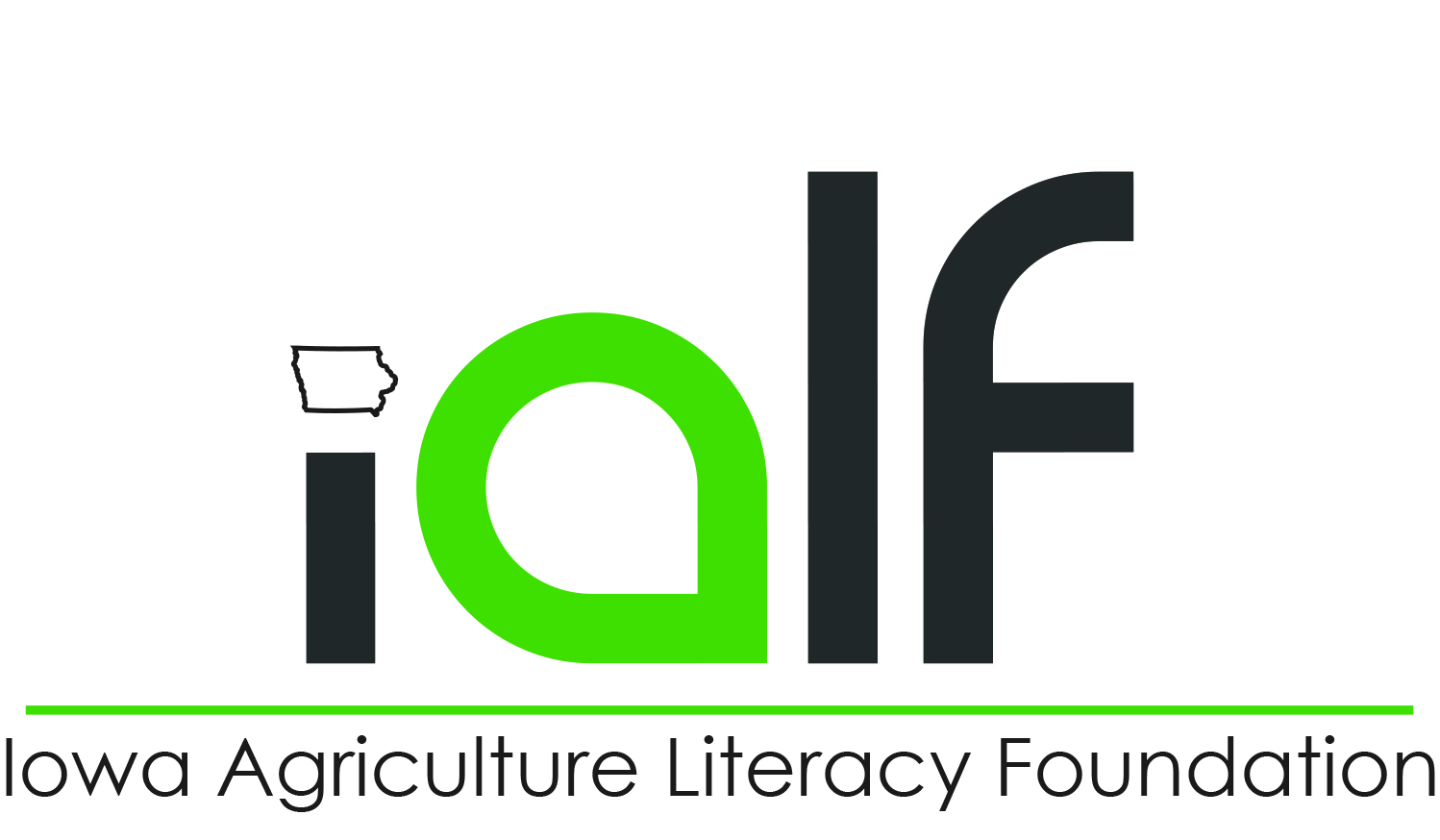 https://youtu.be/UxHYwrBIyZ8
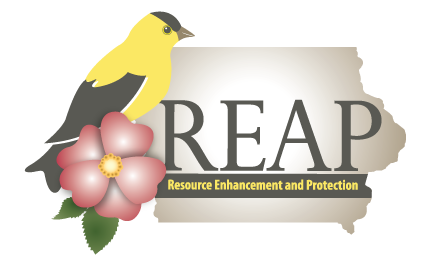